Mari Belajar Menjaga 
Kebersihan Lingkungan Sekolah dan Lingkungan Tempat Bermain
Marilah kita mempelajarinya bersama
Bagaimanakah cara menjaga kebersihan Lingkungan Sekolah ?
PEMBELAJARAN HARI INI
Menjaga Kebersihan di lingkungan Sekolah
Menjaga Kebersihan di Tempat Bermain
MENJAGA KEBERSIHAN DI LINGKUNGAN SEKOLAH
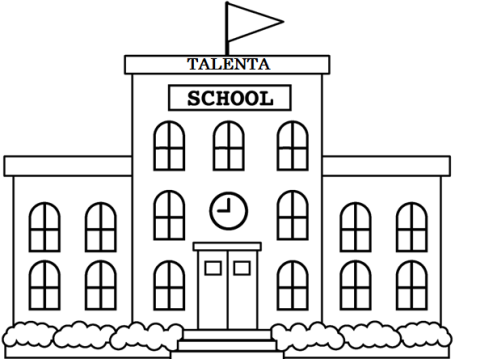 Kebersihan di lingkungan sekolah harus kita jaga. Menjaga kebersihan di lingkungan sekolah dapat dilakukan sendiri dan juga secara bersama-sama.
Cara menjaga kebersihan di lingkungan sekolah secara bersama-sama, yaitu ?
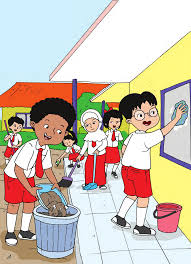 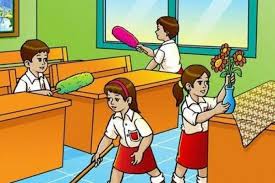 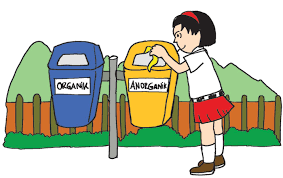 Membuang sampah pada tempatnya
Melaksanakan piket kelas
Kerja bakti membersihkan lingkungan sekolah
Manfaat menjaga kebersihan di lingkungan sekolah
Sekolah menjadi bersih, rapi, dan sehat
Suasana belajar menjadi nyaman
Terhindar dari penyakit
Melatih rasa peduli pada lingkungan
Akibat tidak menjaga kebersihan di sekolah
Suasana belajar menjadi tidak nyaman
Banyak bibit penyakit
Sekolah menjadi kotor dan bau
MENJAGA KEBERSIHAN DI 
TEMPAT BERMAIN
Ketika bermain di tempat bermain, kita harus menjaga kebersihan. Kebersihan di tempat bermain dapat kita jaga dengan berbagai cara
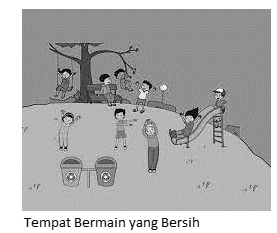 CARA MENJAGA KEBERSIHAN DI 
TEMPAT BERMAIN
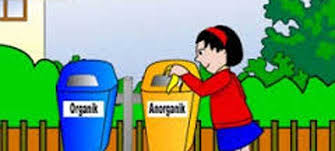 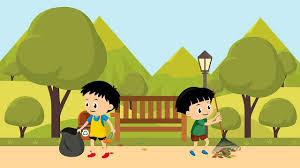 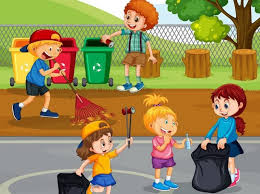 Membuang sampah pada tempatnya
Membawa kantong plastik sendiri untuk tempat membuang sampah
Memungut sampah yang berserakan dan membuangnya ke tempat sampah
MANFAAT MENJAGA KEBERSIHAN DI 
TEMPAT BERMAIN
Terhindar dari penyakit
Suasana menjadi nyaman
Mencegah terjadinya banjir
Udara di sekitar menjadi bersih dan segar
AKIBAT TIDAK MENJAGA KEBERSIHAN DI 
TEMPAT BERMAIN
Mudah terkena penyakit dan suasana menjadi tidak nyaman
Lingkungan menjadi kotor
Bisa terjadi banjir
Bagaimana apakah kalian sudah mengetahui cara menjaga kebersihan di lingkungan sekolah dan lingkungan tempat bermain  ?
Semoga materi hari ini dapat di pahami oleh anak-anak. Tetap semangat dan selalu bersyukur anak-anak.